CS249: Neural Language Model (2)
Professor Junghoo “John” Cho
Today’s Topics
More on neural language model
Yoshua Bengio, et al.: A Neural Probabilistic Language Model
From neural language model to word embedding
Tomas Mikolov, et al.: Efficient Estimation of Word Representations in Vector Space
Tomas Mikolov, et al.: Distributed Representations of Words and Phrases and their Compositionality
Machine Learning
[Bengio 2003] What is the Problem?
[Bengio 2003] How? Key Intuition?
[Bengio 2003] Mathematical Formulation?
Jointly learn them by building and training a neural network
Word to Vector Mapping
W
[m]
.
.
.
[V]
…
…
…
…
…
…
[m]
[V]
Q: Trainable parameters of the network?
W
H
[m]
U
.
.
.
.
.
.
[V]
…
…
…
softmax
…
tanh
…
…
…
…
[V]
[h]
…
[m]
…
[V]
[Bengio 2003] “Loss Function”?
[Bengio 2003] Optimization Technique?
Q: What technique is used to solve the optimization problem?
A: 
Use back-propagation algorithm with SGD to maximize the log-likelihood of the training data
Some discussion on parallel implementation of the back-propagation algorithm to speed up the learning process, but this is not very relevant today due to the use of GPU-based optimizations
[Bengio 2003]: Result
Trained and evaluated the result on Brown and AP News corpus using perplexity metric (geometric mean of probabilities)
Obtained state-of-the-art result on 15 million word input data in terms of perplexity
10-20% better than smoothed trigram model
Neural Language Model of [Mikolov 2010, 2011a, 2011b]
…
…
W
…
…
…
…
[m]
V
softmax
sigmoid
[V]
[V]
+
U
[m]
…
[m]
“Loss Function” of [Mikolov 2010]
Result of [Mikolov 2010, 2011a, 2011b]
Observation in [Mikolov 2013a]
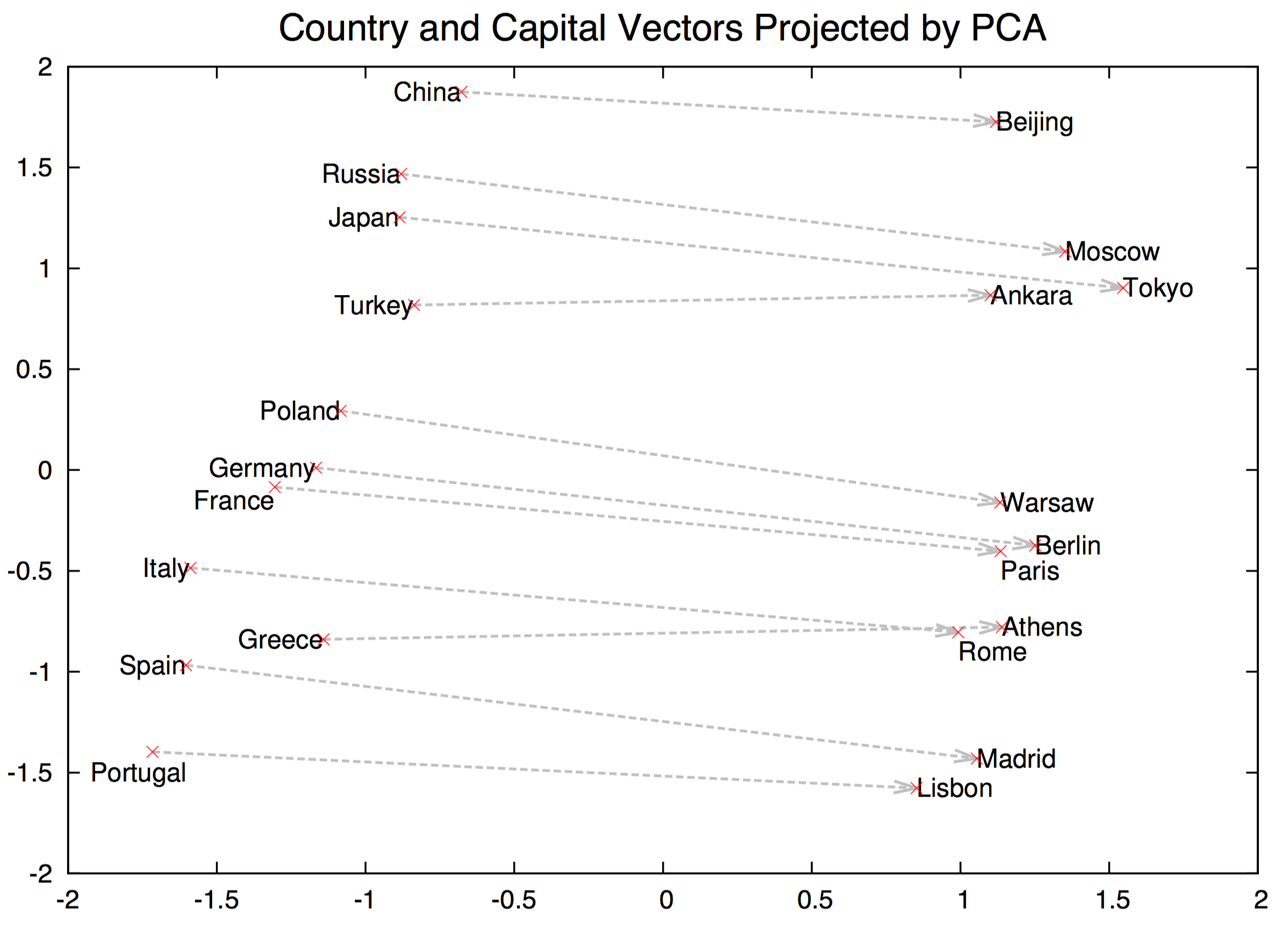 Vector Difference Captures Relationship
queen
woman
king
man
Many Questions…
Why does it work???? Why do these vectors capture semantics?
Is the result due to the particular choice of the neural network, RNN?
Shall we get better results if much larger dataset is used?
Follow Up: [Mikolov 2013b]
Questions
Is the result due to the particular choice of the neural network, RNN?
Shall we get better results if much larger dataset is used?
Q: How should we investigate these questions?
[Mikolov 2013b]
Trained word vectors using significantly simplified neural network models
Continuous Bag Of Words (CBOW) model
Continuous Skip-Gram model
Simpler models allowed significant reduction in training time. 
Allows training on much larger dataset
W
[m]
.
.
.
W’
[V]
softmax
+
…
…
…
…
…
…
…
[V]
…
…
[m]
[m]
[V]
W’
W
…
…
softmax
…
…
[V]
[V]
…
[m]
Result of [Mikolov 2013b]
In general, Skip-Gram model performs best
Much better than his earlier model
Better than CBOW on average
The same “vector-difference relationship” holds
What does it mean?
The vector-difference result was not because of the particular choice of the neural network and/or loss function
Using more data makes things better
Probably the reason why Skip-Gram performs better than CBOW
But still, why does it work in the first place? What is the reason behind this magical result?